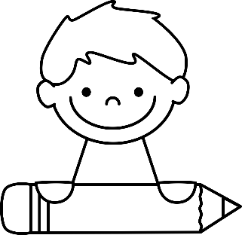 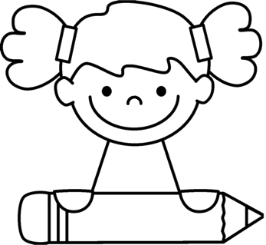 ATIVIDADES PARA CASA- QUARENTENA
PARA ALUNOS DOS 1º ANOS
PROFESSORAS: DIRCE, ROSELI E TAYNARA
REALIZE AS TAREFAS ABAIXO  E DEPOIS DEVOLVA NA ESCOLA
FORMAS DE INTERAÇÃO: AULAS ONLINE, ATIVIDADE DA APOSTILA, GRUPO DE WHATSAPP, VÍDEO INTEGRADO.
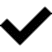 NÃO SE ESQUEÇA: DE ACESSAR O BLOG E REALIZAR AS ATIVIDADES DE ARTES E ED.FÍSICA
SEMANA DE 21 A 25/06
2º FEIRA 21/06
ATIVIDADE DIAGNOSTICA ( DEVE SER ENTREGUE NA ESCOLA DEPOIS DE PRONTA)

ESCOLA EMEF VILLAGIO GHIRALDELLI 	                           1º ANO _______

PROFESSORA: _____________________________________________________

ALUNO(A):________________________________________________________


DICA: ESSA ATIVIDADE DEVE SER REALIZADA PREFERENCIALMENTE COM A PROFESSORA DE FORMA ONLINE!

SUA PROFESSORA VAI DITAR AS PALAVRAS, PENSE E ESCREVA COMO VOCÊ CONSEGUIR. FAÇA O SEU MELHOR!
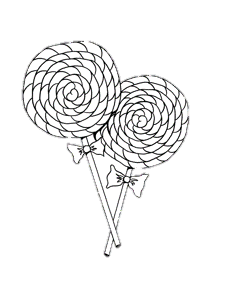 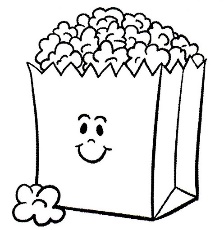 Fonte : Banco de imagens do Google
Fonte: ( atividade elaborada pelas professoras dos 1º anos da EMEF Villágio Ghiraldelli)
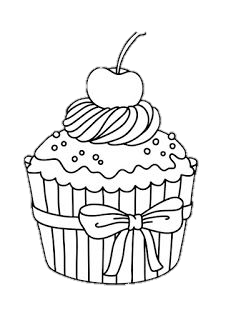 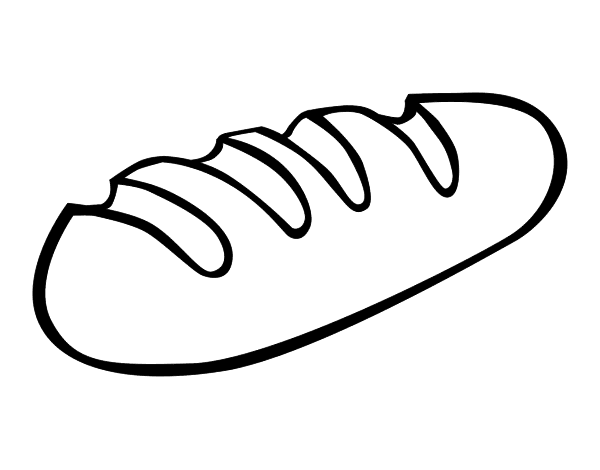 FRASE: ________________________________________________

______________________________________________________
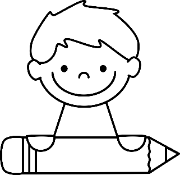 SEMANA DE 21 A 25/06
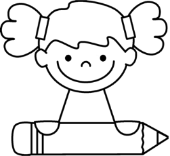 3º FEIRA 22/06
VOCÊ JÁ APRENDEU A ESCREVER MUITAS PALAVRAS, AGORA MÃOS A OBRA!! ESCREVA AS PALAVRAS ABAIXO DO SEU JEITINHO,  SEM AJUDA!!.
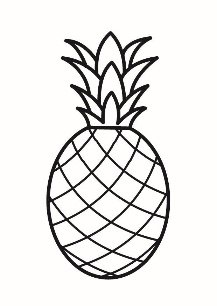 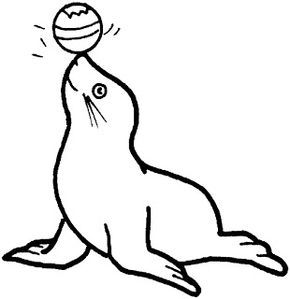 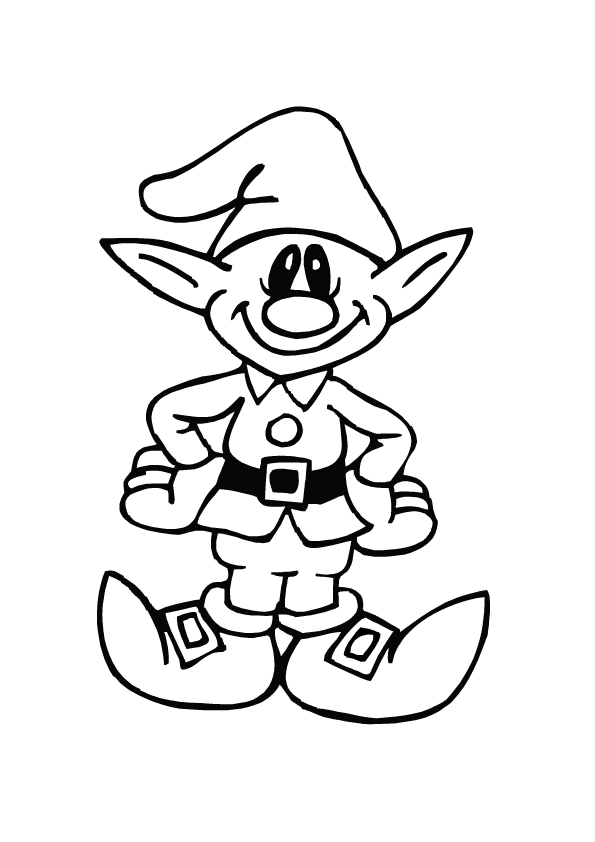 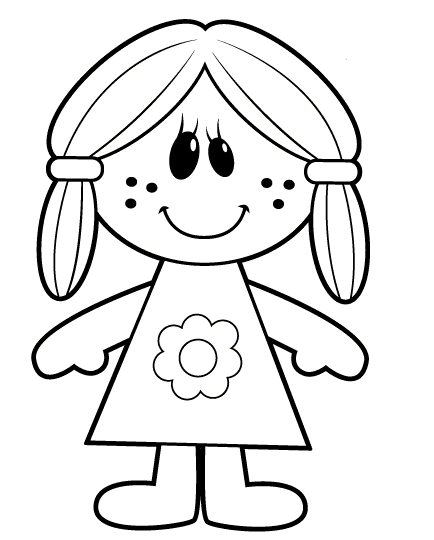 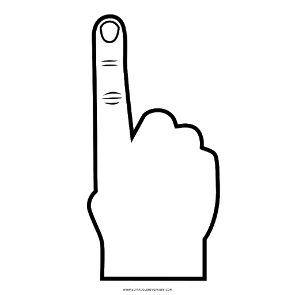 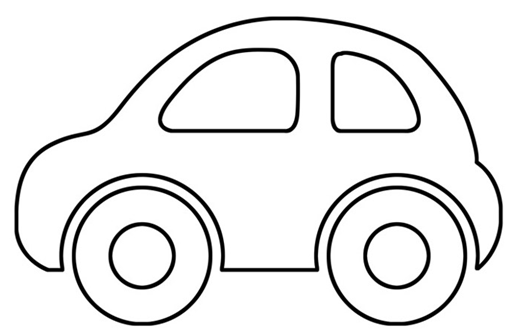 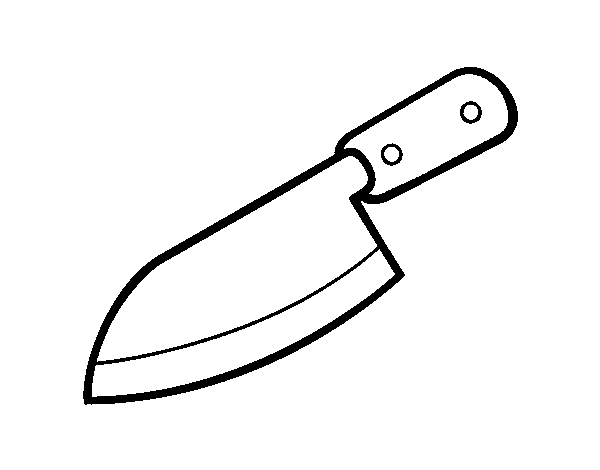 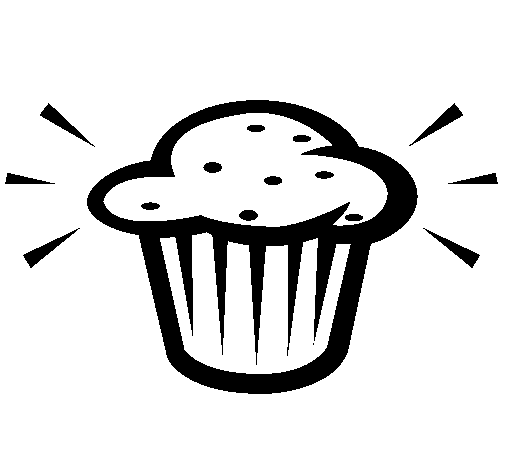 4º FEIRA 23/06
VAMOS RECORDAR O QUE VOCÊ APRENDEU ATÉ AQUI? SEI QUE VOCÊ ESTÁ DANDO UM SHOW COM OS NUMERAIS. VAMOS LÁ,  SEM AJUDA!!. 

1-)VAMOS SOMAR? DESENHE E DEPOIS SOME.
LUCAS TINHA 8 BOLAS E GANHOU MAIS 4. COM QUANTAS BOLAS ELE FICOU?
=
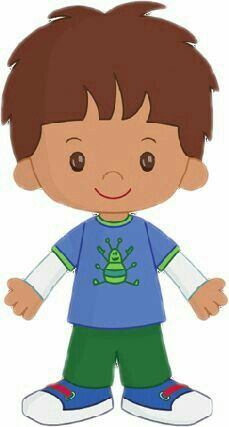 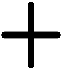 =
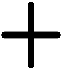 EDUARDA COLHEU 6 FLORES E GANHOU MAIS 3. QUANTAS FLORES ELA TEM?
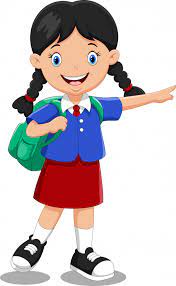 =
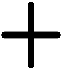 =
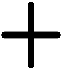 Fonte: ( atividade adaptadas pelas professoras dos 1º anos da EMEF Villágio Ghiraldelli)
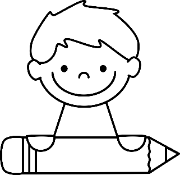 SEMANA DE 21 A 25/06
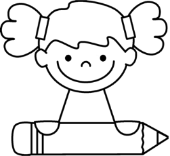 2-) RESOLVA AS OPERAÇÕES.DESENHE A QUANTIDADE PARA FICAR MAIS FÁCIL, LEMBRE-SE DE FAZER SEM AJUDA!
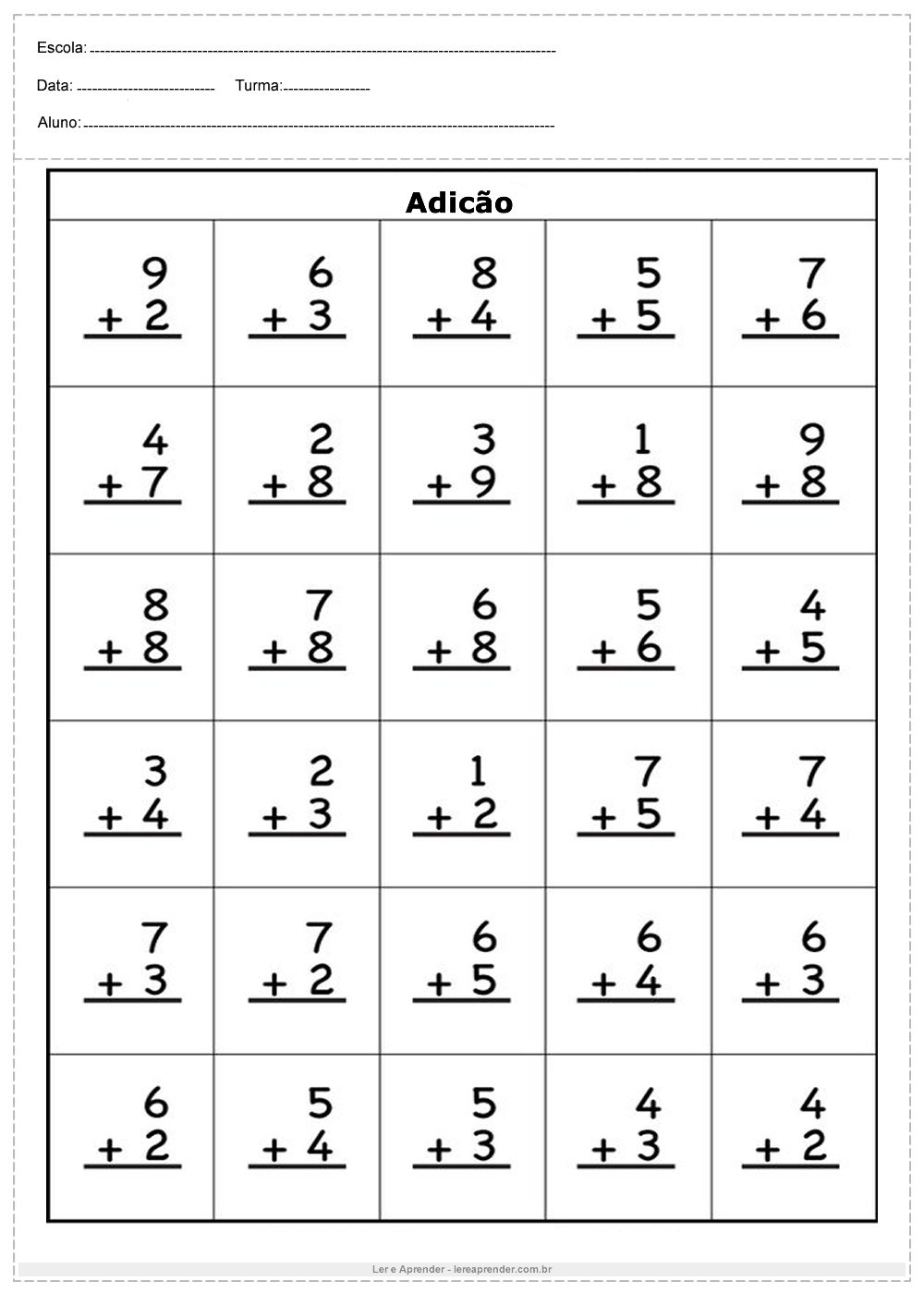 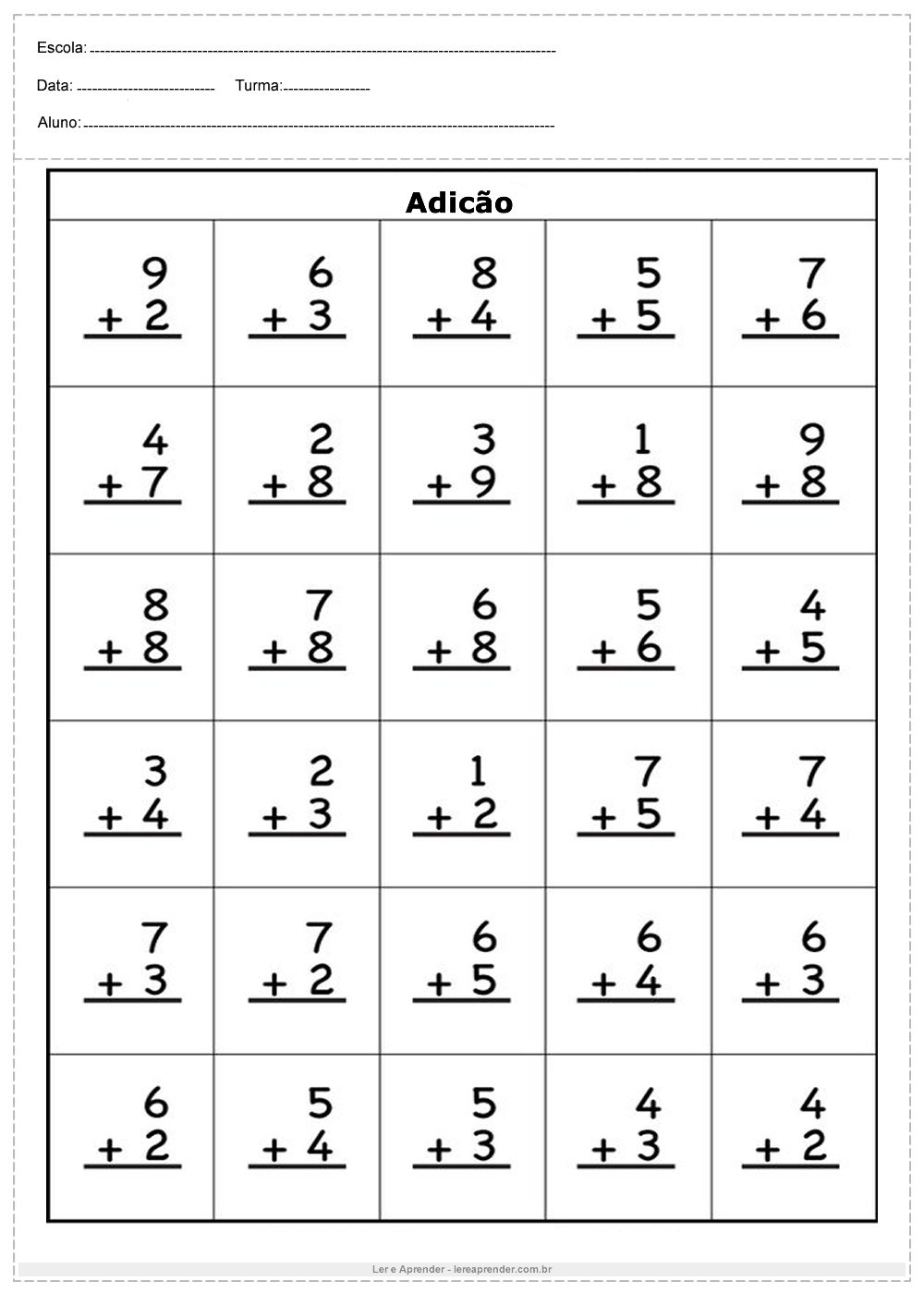 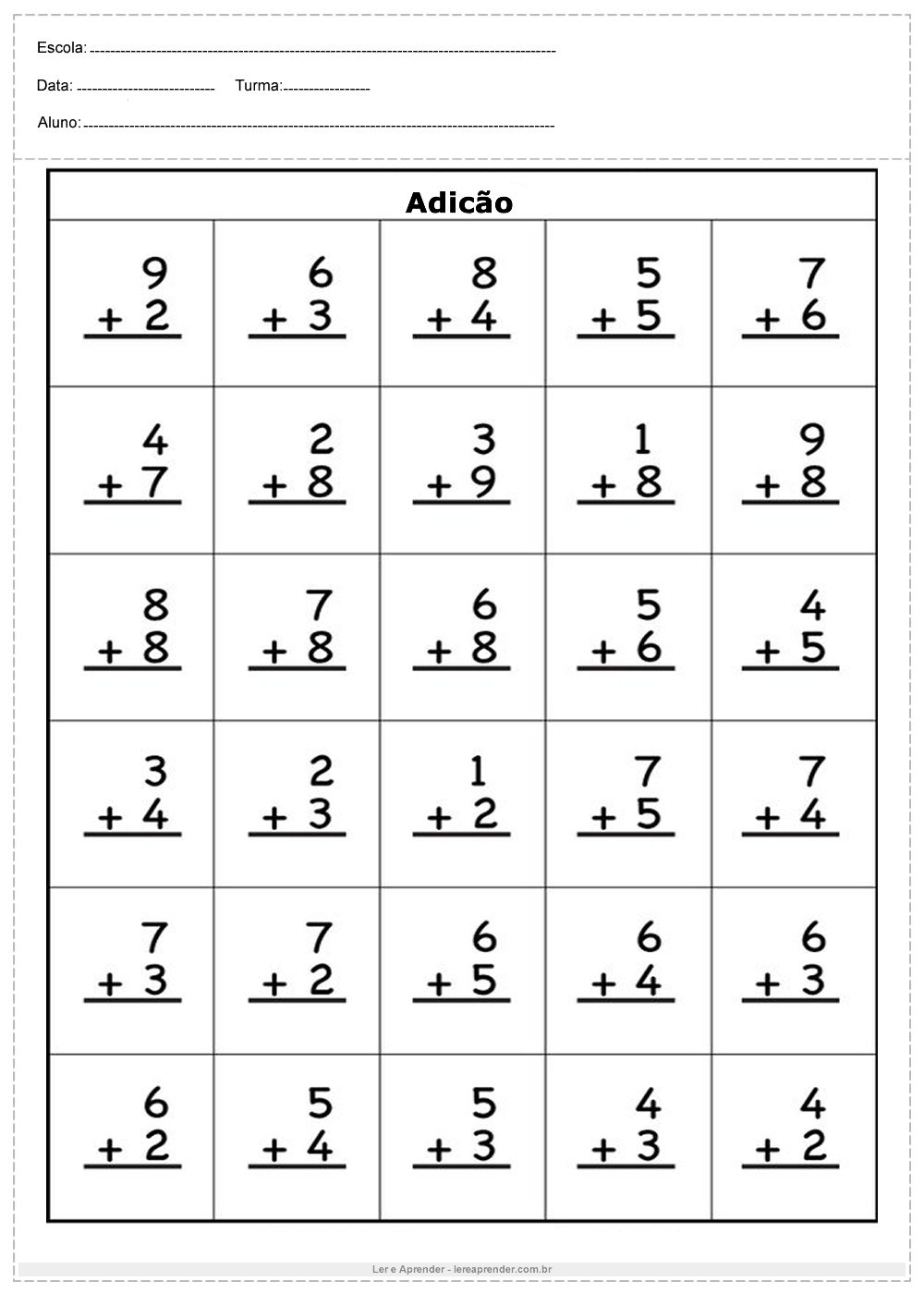 5º FEIRA  24/06
HOJE É O DIA DE CONCLUIR E REVISAR SUAS ATIVIDADES. VAMOS LÁ? SEI QUE VOCÊ É ALUNO NOTA 10!
6º FEIRA 25/06
QUE TAL IMPRIMIR O JOGO DE DOMINÓ E BRINCAR? VOCÊ PODE RECICLAR UMA CAIXINHA DE PAPELÃO PARA QUARDAR SEU JOGO. QUE TAL?
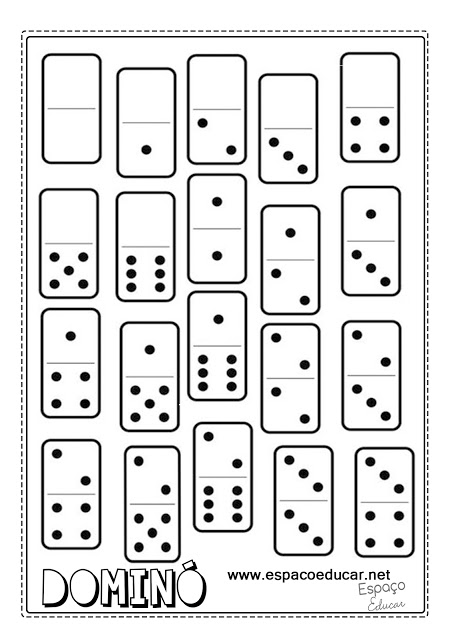 Fonte: ( atividade adaptadas pelas professoras dos 1º anos da EMEF Villágio Ghiraldelli)
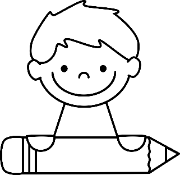 SEMANA DE 21 A 25/06
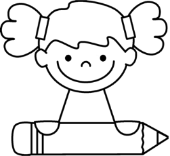 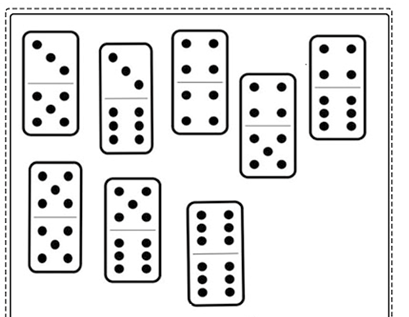 REGRAS DO JOGO

NÚMERO DE JOGADORES: 2 OU 4 JOGADORES

TOTAL DE PEDRAS: SÃO 28 PEDRAS QUE POSSUEM EM CADA UMA DAS FACES PONTOS QUE INDICAM VALORES NUMÉRICOS DE 0 A 6.

INÍCIO DA PARTIDA: SÃO DIVIDIDAS 7 PEDRAS PARA CADA JOGADOR.

NA PRIMEIRA PARTIDA O JOGADOR COM A MAIOR PEDRA ( 6-6) COMEÇA O JOGO, COLOCANDO-A NA MESA.

O JOGO RODA NO SENTIDO HORÁRIO E CADA JOGADOR DEVE TENTAR ENCAIXAR UMA DE SUAS PEDRAS NAS EXTREMIDADES DO JOGO NA MESA, QUANDO O JOGADOR NÃO CONSEGUE ENCAIXAR NENHUMA PEDRA ELE DEVE COMPRAR DO MONTE, SE NÃO TIVER PEDRAS NO MONTE ELE PASSA A VEZ.

O JOGO ACABA QUANDO ALGUÉM BATE ( FICA SEM PEDRAS NA MÃO) OU QUANDO O JOGO FICA FECHADO, OU SEJA, QUANDO NÃO É MAIS POSSÍVEL BAIXAR PEDRAS.
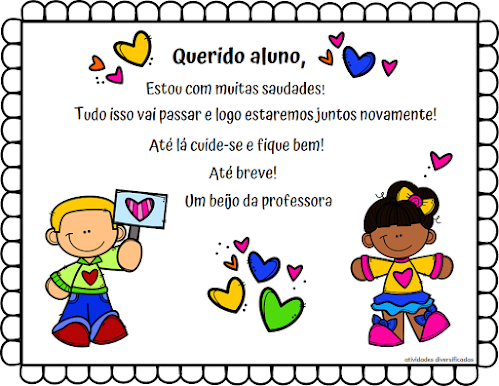 Fonte: ( atividade adaptadas pelas professoras dos 1º anos da EMEF Villágio Ghiraldelli)